ŠKOLENÍ TRENÉRŮ KANOISTIKY NA DIVOKÉ VODĚ
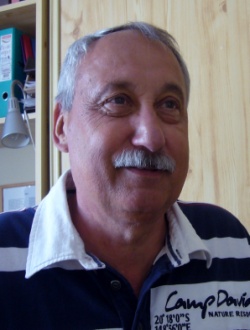 Autor   :             PhDr. Vladimír Janák, CSc.
                                       FTVS UK Praha
                                     vladimirjanak@seznam.cz
Obsah semináře
Psychika , vědomí, nevědomí  
Úspěšná osobnost trenéra a sportovce
 Odolnost vůči zátěži - test TATSO
Filosofie trenéra  POZITIVNÍ přístup ( přátelské prostředí), I´m OK – You´re OK
Působení trenéra – úkoly, pochvala ,výtka, celostní metoda výuky
Zásady koučování : cíle, adaptace, regulace (psychomotorický trénink, dechová cvičení, RAM)
Po soutěži. Analýza kritických situací (poučení)
Psychologie + nevědomí
Proč psychologie ?
Respektovat osobnost:
	co nemohu změnit  např. genetické předpoklady, schopnosti

Rozvíjet co mohu změnit : např. osobnost (ovládání emocí), schopnosti, dovednosti

Ovlivňovat  a připravovat na soutěž (APS, koučování)  

    Psychika a tělo = jedno jest

      Poměr : VĚDOMÍ (30%- 40%) : NEVĚDOMÍ (60%-70%)
PODÍL DĚDIČNOSTI NA OSOBNOSTI(Výzkum dvojčat, Minnesota 1998)
61 % 	 Sociální potence (vůdce, je středem pozornosti)                                             
62 %   Obecná inteligence (schopnost řešit problémy)                                              
56 %   Odcizení (nedůvěra k druhým; pocit, že je využíván)                                    
 54 %  Základní emocionální ladění (veselý, optimismus, důvěra)                            
55 %   Reakce na stres, odolnost (zranitelný, senzitivní, trápí se)
51 %   Vyhýbání se riziku, nebezpečí (lépe jistota a nuda)                                        
49 %   Agrese (mstivý, násilnický)                                                                             
46 %   Výkonnost (tvrdě pracuje, dokonalost)                                                            
42 % 	  Kontrola (sebekontrola: pečlivý, pilný, opatrný, předjímá
               důsledky)
STYL VEDENÍ závisí na:
Osobnosti  vedoucího – trenéra, kouče
Vyspělosti adresátů – svěřenců (sportovců)
Situaci
JAKÝ MÁ BÝT VEDOUCÍ?
Schopnost ovlivňovat druhé , mít vliv		       	         xxxxxx
Výkonová motivace , dosahovat výkon                               	         xxxxxx
Předpoklady pro týmovou práci a kooperaci	         	         xxxx
Schopnost analyticky myslet  		                 	         xxxx
Iniciativa					                         xxxx
Schopnost rozvíjet druhé			                         xxx
Sebedůvěra a víra v sebe (sebevědomí)		         	         xx
Schopnost nařizovat a prosazovat se		                         xx
Vyhledávání a pátrání po informacích		         	         xx
Schopnost týmového vedení			                         xx
Koncepční myšlení				                         xx
Organizační schopnosti			                                         xx
Schopnost navazovat a vytvářet personální vztahy		         xx
Speciální znalosti a dovednosti			                                    xx
TATSOtest  aspirací, tempa  a  stresové odolonosti
Proč pozitivní filosofie a přístup?
  
  a)      Přístupem a komunikací utváříme celkovou atmosféru 
  b)     Celková atmosféra motivuje buď +  nebo -  
  c)     Přístup (původce – pěšák) ovlivňuje sebevědomí 
  d)     Vytváří se vztah + nebo –
  e)     Pocit bezpečí x úzkost a obrana
  e)     Komunikace ovlivňuje  riskování a výkon
 
		Naše kultura je negativní!!
		       Věty bez NE?  
	Nahraďte : „teď nemám na tebe čas..“ , „nezavolal jsi mi!“, „sem teď nemůžeš !„ nezdvihej to pádlo z vody“,  „vy jste ty peníze neposlali!“ atp.
Nevědomé riskování sportovců s různou motivací
P=0                                                                         P=1
                                                                                                                                                                            
vyhnout se                    dosažení úspěchu                       vyhnout se 
      neúspěchu                                                                         neúspěchu                                                                                                                                                                          


P=1 Pravděpodobnost = 1, tzn. absolutní jistota
P= 0 Pravděpodobnost = 0, tzn. žádná šance na dosažení úspěchu
SEBEPOJETÍ  A VZTAH K DRUHÝM
I´m OK
You ´re OK
You ´re not OK
I´m not OK
BUDOVÁNÍ SEBEDŮVĚRY – JSI v POŘÁDKU
VEDOUCÍ JAKO VZOR
PODMÍNKA: IDENTIFIKACE (ZTOTOŽNĚNÍ) S ROLÍ A ÚLOHOU VEDOUCÍHO
S ČÍM SE IDENTIFIKUJE VEDOUCÍ?
……………………………………………………………………………….
………………………………………………………………………………..
………………………………………………………………………………
PROČ MÁ BÝT VEDOUCÍ VZOREM?
…………………………………………………………………
…………………………………………………………………
V ČEM MÁ BÝT VZOREM?
……………………………………………………………………
……………………………………………………………………
PŮSOBENÍ TRENÉRA  : úkoly, pochvala, výtka
(I)  Zadání úkolů, cílů:

 Co ( se má udělat)?
 Jak (postup)?
 Kdo?
 Kdy (začátek , konec) ?
 Výstup (komu předat)?
 Zdroje (informace, materiál, kde hledat)
(II)  ZADÁNÍ CÍLŮ
S – smart (specifické , konkrétní)

M – measurable (měřitelné)

A – acceptable, action oriented 
       (přijatelné, akční)
R – realistic (reálné

T – timely (časově vhodné, určené)
pochvala             -   výtka (kritika)
Pochvala
Výtka
Cíl:  opakovat vzorec       chování
Upřímně emocionálně chválit
Sdělit za co!!  Aby věděl co udělal dobře.
Zeptat se : jak jsi to docílil?
Odměnit
Zavázat – příslib do budoucna
Cíl:  změnit  vzorec chování
Popis situace: ……… 
Co se stalo?  Dát prostor k vysvětlení
Sdělit, co očekávám…
Případná náprava – (trest?)
Závazek do budoucna
Věřím ti .. Máš na to!
Celostní vnímání a učení
NEÁZELŽÍ  NA  POŘDAÍ  PSÍEMN   VE  SOLVĚ.
LDISKÝ  MEZOK  NETČE  KDAŽÉ  PENSÍMO, 
ALE  SVOLO   JKAO   CLEEK

DLEŮITŽÁ  VĚC  JE,  ABY  BLYA  PNVRÍ  A  PSOELNDÍ 
PÍMESNA  NA  SRPVÁÉNM   MSTÍĚ
OLVÁNDÁÍ KOAONE  SE  LZE  NUAIČT   I  PDOLE   PCOTIŮ !!!
KOUČOVÁNÍ - ZÁSADY
Stanovte reálné cíle (smart)
Veďte sportovce k akceptování prostředí
Nalaďte sportovce na dosažení úspěchu
Udělejte důkladnou a variantní taktickou přípravu
Nejlepší příprava je modelový nebo ideomotorický trénink
Sami buďte pozitivně naladění
Respektujte pověrčivost a pěstujte zdravé rituály
Důkladně se rozcvičte (protažení, zahřátí, získání pocitu technické jistoty
Alternativní stavy vědomí VĚDOMÍ - ROZUM		 „LETTING GO“
VĚDOMÍ-   LOGIKA  	                         NEVĚDOMÍ, TRANS 	                                                                                                                 ANALÝZA                                                       SYNTEZE                                       
PLÁNOVÁNÍ,TAKTIKA                                VCÍTĚNÍ,INTUICE   
    HODNOCENÍ                                            INFORMACE BEZ                  			                                           BEZ HODNOCENÍ
     KRITIKA                                                  CELKOVÉ POSOUZENÍ 
  DÍLČÍ  POHLED                                            HOLISMUS (CELEK)
       VERBÁLNÍ INSTRUKCE                                          VIZUALIZACE                                                       
   MYŠLENÍ NA MINULÉ                                ŽÍT TEĎ, V PŘÍTOMNOSTI                                                           nebo BUDOUCÍ
         ÚSILÍ – VŮLE 		                   TOK BEZ NÁMAHY
               SNAŽENÍ   			     NEVĚDOMÍ- TRANS
RADY PRO KOUČOVÁNÍ
EOCIONÁLNÍ KOUČINK
RACIONÁLNÍ   POSTUPY
KOUČINK=PODPORA PŘIROZENÉHO UČENÍ (INNER GAME)

G  =  GOALS  (CÍLE)
R = REALITY   (REALITA)
O = OPTIONS (MOŽNOSTI ŘEŠENÍ)
W =  WILL , VŮLE (AKČNÍ PLÁN)

D = DŮVĚRA VE SVÉ SCHOPNOSTI
U = UVĚDOMĚNÍ (JASNOST POHLEDU NA VĚC)
O =  ODPOVĚDNOST (OCHOTA PŘEVZÍT O.)
PSYCHOL. ANALÝZA KRITICKÝCH SITUACÍ
Následně  pracujeme na změně chování – reakce
Po soutěži/utkání :
Úspěch: a) projevte spontánní radost, jásejte, chvalte, nekritizujte nějaké nedostatky , jen +
b) Nečekejte díky – je to úspěch sportovce

Prohra/neúspěch
  Odložte analýzu
  Odložte hodnocení
  Co katarze a sypání popela na svou hlavu?
  Nedovolte , aby se sportovci rozhádali a napadali!
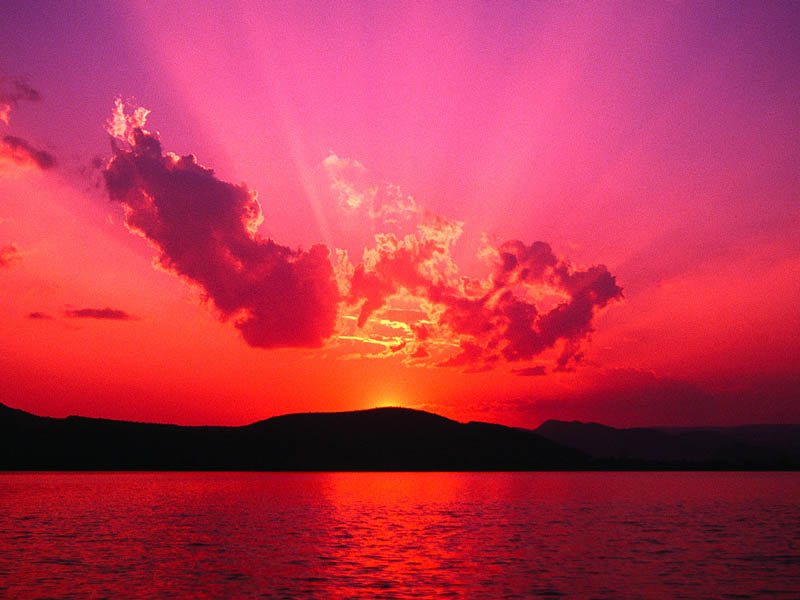 A zítra ?   Zase slunce vyjde …